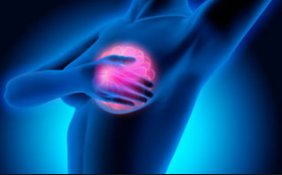 Karcinom prsu
Doc. MUDR. Tomáš Grus PhD.
Karcinom prsu
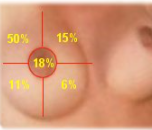 nejčastější nádor u žen 
6 500 nových pacientek ročně
nejčastější výskyt ve věku 55-69
nádory prsu rostou ve více než 90% pomalu, proto má význam samovyšetřovaní prsu !!!
incidence mezi ženami a muži je udáváná cca 100:1
Epidemiologické trendy u karcinomu prsu jsou charakterizovány setrvale rostoucí incidencí a mírně klesající mortalitou
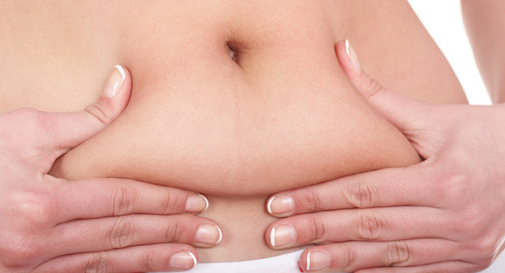 Rizikové faktory
věk, hormonální faktory, rodinná anamnéza, vliv zevního záření a životní styl 
s obezitou (BMI ≥30 zvyšuje riziko významně) je spojeno až dvojnásobné zvýšení rizika onemocněním rakovinou prsu, zvláště u žen v postmenopauze, kdy je tuková zásoba spojena s vyšší plazmatickou koncentrací estrogenů
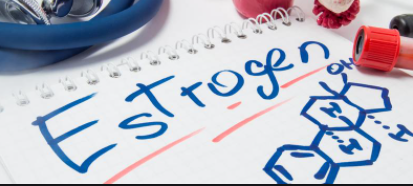 Co přivádí pacientky do ordinace
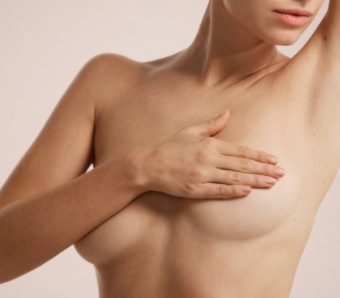 nejčastějším klinickým projevem je nebolestivá hmatná rezistence (u 75 % je to první projev choroby)

 bolest prsu (5 %), zvětšení    prsu (1 %)

takzvaná pomerančová kůže se na prsu vytvoří v momentě, kdy nádorové buňky zaplní drobné lymfatické cévy
Rodinná anamnéza
dědičná genetická abnormalita se objevuje cca v 10-15%
příčiny této abnormality jsou zakotveny v mutacích genu BRCA1 a BRCA2
 tuhle mutaci má v Evropě každý 750. člověk
z genetického hlediska jsou  významně ohroženy ženy, u nichž příbuzná z přímé rodové linie (matka, sestra, dcera) onemocněla karcinomem prsu
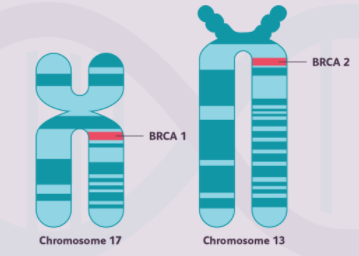 Gynekologická anamnéza
nulipara (porod před 20.rokem o 30% nižší riziko)
menopauza (před 45.rokem o 50% nižší riziko) 
menstruace (před 11 rokem)
kojení (diskutabilní)
hormony (HRT, estrogeny?)
Primární prevence
Sekundární prevence
je soubor léčebných opatření, kterými se předchází komplikacím nemoci a zhoršení projevů nemoci
zjišťujeme a sledujeme přednádorové stavy nebo se snažíme co nejdříve detekovat nádor.
 snažíme se tedy ovlivnit mortalitu. 
na této prevenci se podílí nejen lékař, ale i veřejnost (samovyšetřování prsů).
Terciální prevence
je předcházení následkům nemoci
pokud měla žena zhoubný nádor v jednom prsu, je vyšší riziko vzniku zhoubného nádoru v druhém prsu
pokud byla žena dříve léčena ozářením (např. ozáření uzlin v mediastinu pro lymfom), riziko karcinomu prsu se zvyšuje
chirurgický zákrok na prsu zvyšuje riziko + pokud  žena měla dvě a více prsních biopsií
Samovyšetření prsu
provádějte každý měsíc
1. vestoje před zrcadlem
2. poté celý postup zopakujte vleže, kdy dojte k oploštění prsu a změně rozložení prsní tkáně
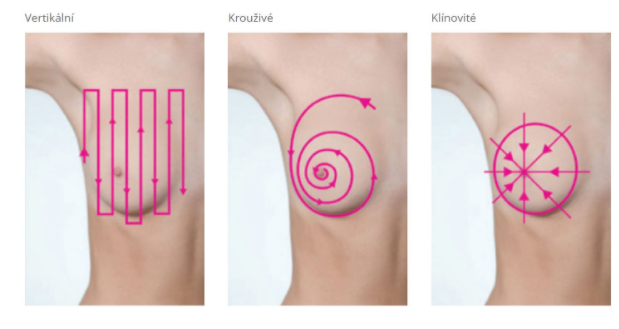 Klinické vyšetření
Pohled (pomerančová kůže, fixace, asymetrie, akcesorní mamily, symetrie prsů, souhyby s dýcháním, pravidelnost bradavky, rozšíření žil může svědčit o aktivitě tumoru;) 
Sekrece (hemoragický charakter)
Pohmat  systematicky všechny kvadranty, velikost rezistence, pohyblivost, ohraničení, konzistenci;
Diagnostika zobrazovacími metodami
U mladých žen se využívá zejména ultrazvukové vyšetření a u žen nad 40 let vyšetření nativní mamografie
u denzního typu prsu - to je prs, kde je hodně žlázy a vaziva, se senzitivita mamografie snižuje až na 50 %. Tento problém s nižší senzitivitou mamografie má asi 8 % žen, vhodnější je ultrazvukové vyšetření
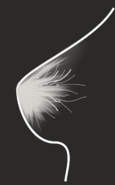 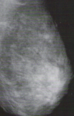 Mamografický screening
cílené plošné vyšetření asymtomatických žen od věku 45 let,1x za 2 roky




Mamograf s kontrastní látkou
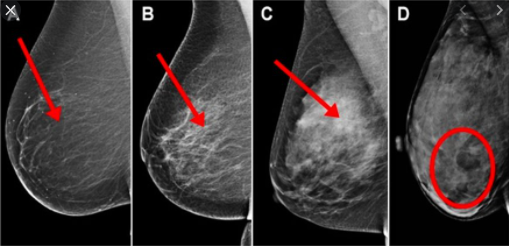 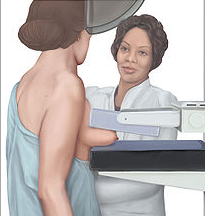 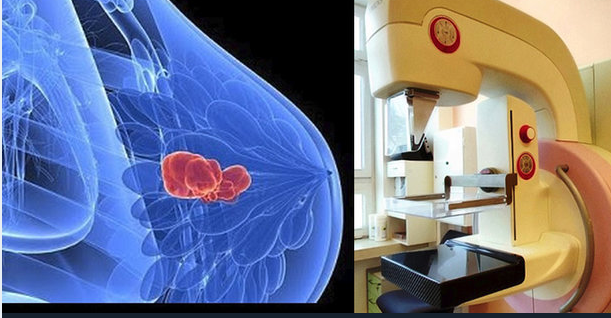 Mamografie
Ultrazvukové vyšetření
zpravidla doplňkové k mamografii, má vysokou senzitivitu (95 %), ale omezenou specificitu, u žen pod 40 let má přednost;
kontrola pooperačních stavů, kontrola léčebních odpovědí při neoadjuvantní terapii
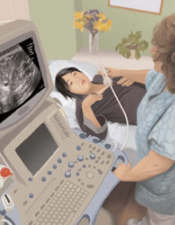 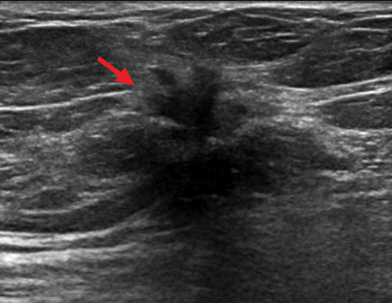 Duktografie
ke stanovení intraduktálních lézí v prsu při patologické sekreci z bradavky (mléčná ani serózní sekrece není indikací)
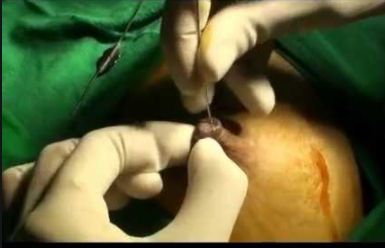 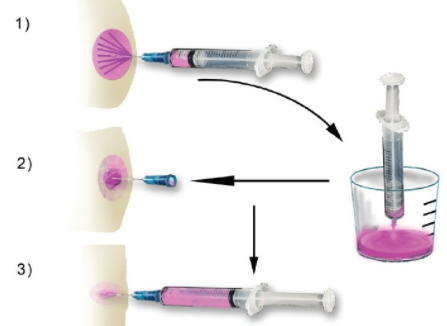 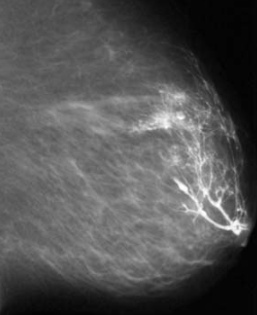 CT, PET- CT, magnetická rezonance
dokáže zobrazit téměř všechny solidní nádory
staging u metastatického postižení prsu
detekce relapsu při elevaci tumorových markerů
nádodný nález karcinomu prsu
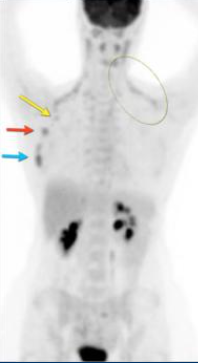 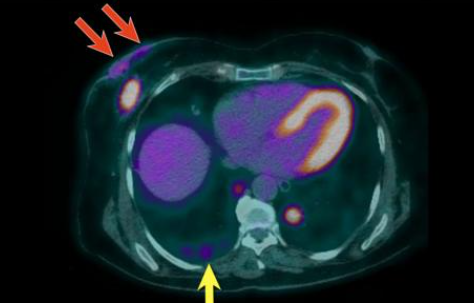 Biopsie
3 typy : 1) FNA
                  2) core- cut biopsie
                  3) chirurgická excize s biopsii
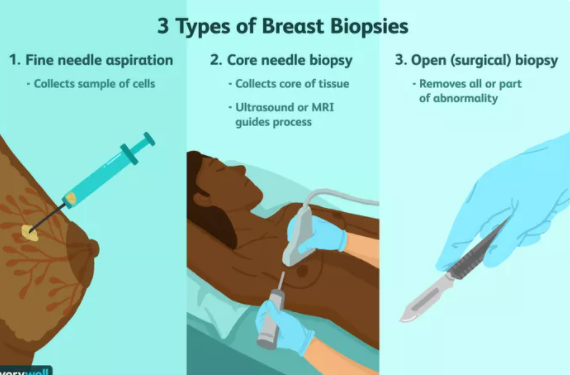 FNA = punkční biopsie
punkce tenkou jehlou
FNA = Fine Needle Biopsy
punkce cystického útvaru a kolekce tekutin
punkce nejasných ložisek, kde není core-cut biopsie vhodná,resp. není možná, pro umístnění ložiska
 výtěžnost je nižší, protože je to jen cytologie a ne histologie
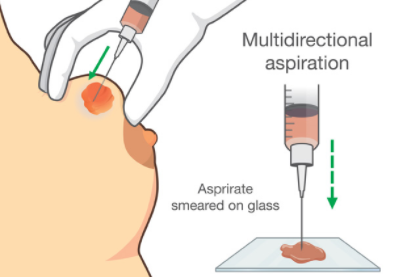 FNA = punkční biopsie
core- cut biopsie
při podezření na nádor se provádí cílená biopsie
core- cut biopsie- k ověření podezřelých ložisek, ke stanovení histologického typu 
měla by být provedena před každou léčbou 
pod UZ kontrolou – z volné ruky
Pod MG – stereotaktická – k ověření suspektních kalcifikací (+ při odběru tkáně může být  využit podtlakový odběr- vakuum)
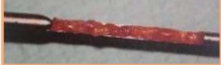 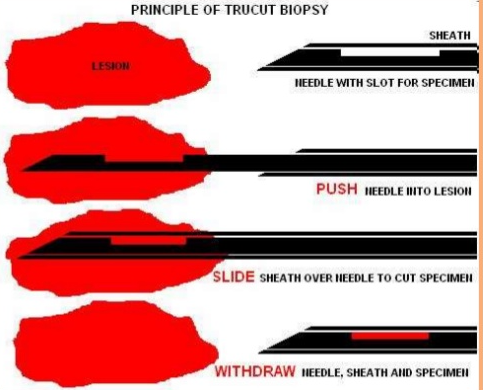 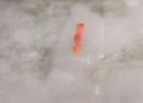 pod UZ kontrolou – z volné ruky
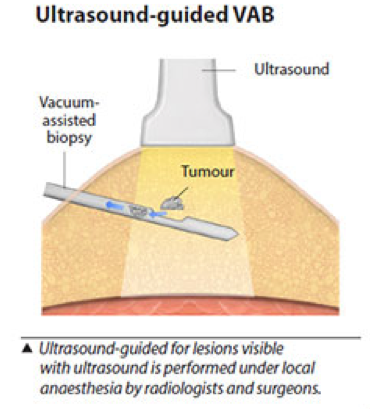 Pod mamografem – stereotaktická – k ověření suspektních kalcifikací
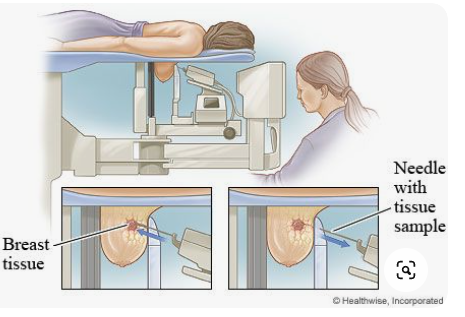 Sentinelová uzlina
lymfatická uzlina, která jako první v regionálním lymfatickém systému drénuje příslušnou oblast (orgán) a do této uzliny se šíří nádorové buňky jako do první
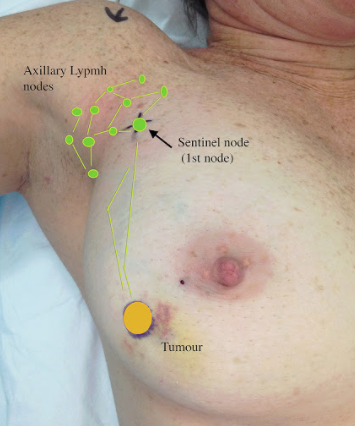 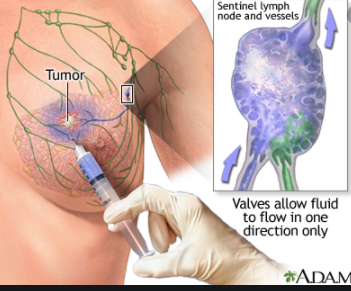 Sentinelová uzlina (SN)
Koncept disekce sentinelové uzliny podstatně zlepšuje kvalitu života žen, výrazně redukuje pooperačné komplikace, protože jen v případě 
    postižení sentinelové uzliny se provede disekce axily
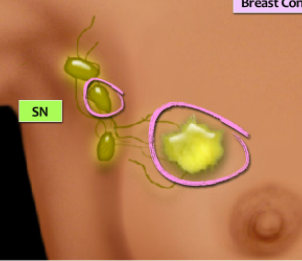 Lymfoscintigrafie
identifikuje lymfatické uzliny, které drénují oblast  rakoviny prsu.
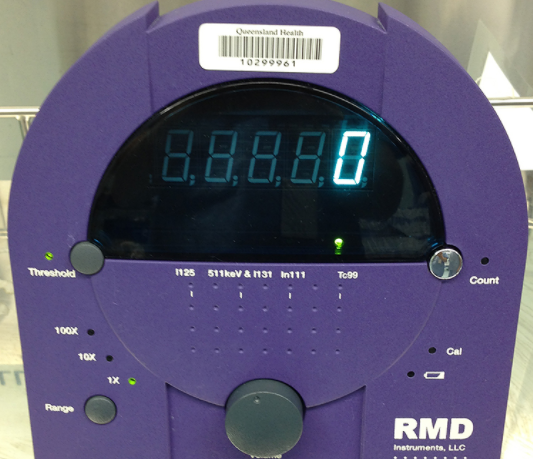 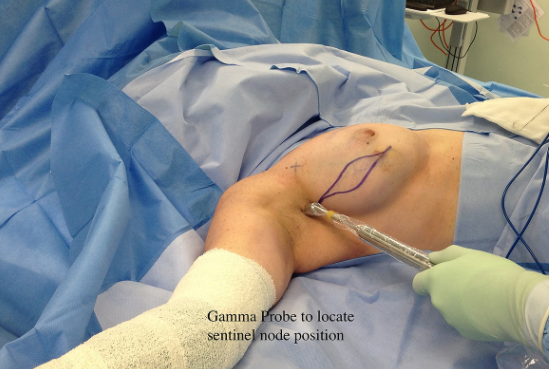 Označení sentinelové uzliny
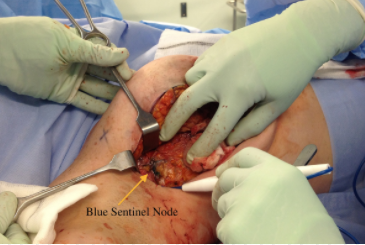 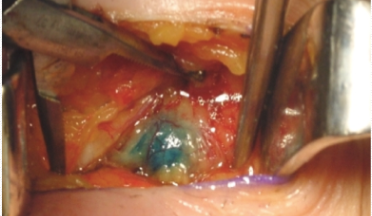 Histologie
Carcinoma in situ
Lobulární carcinoma in situ – z buněk mamárních lobulů, proliferace buněk v lalůčcích, které dilatují;
není detekovatelný mamograficky (na rozdíl od předchozího);
vzniká často multicentricky, i v kontralaterálním prsu;
častější u žen před menopauzou.
Duktální carcinoma in situ (DCIS) – 80% DCIS je diagnostikováno pouze mamograficky na základě mikrokalcifikací , po nichž následuje vakuová biopsie. Velmi málo případů DCIS je hmatatelnou masou, může přecházet do invazivního duktálního karcinomu;
zvláštní forma je Pagetův karcinom bradavky – kdy nádorové buňky z duktů invadují do bradavky, 
častěji u žen po menopauze.
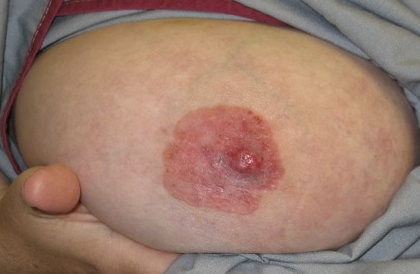 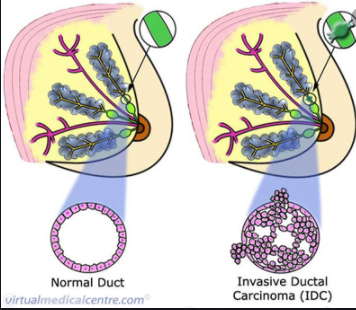 Invazivní formy karcinomů
dělí se na dvě formy:
Lobulární asi 10 %, často v HZK (horní zevní kvadrant);
často metastazuje na serózní blány, meningy, do ovaria, retroperitoneálně.
Duktální nejčastější (75 %), často má tubulární uspořádání, provází ho reaktivní fibróza – tumor má tzv. skirhotickou formu, kdy je tvrdý jako kámen;
metastazuje do kostí, jater a plic;
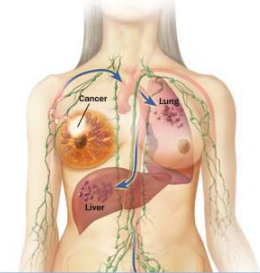 Invazivní formy karcinomů
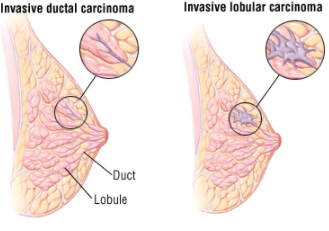 Inflamatorní (erysipeloidní) karcinom
Inflamatorní (erysipeloidní) karcinom vzácně (1–3 %), nejagresivnější forma;
infiltrace celého prsu, difúzní erytém, indurace kůže (typický vzhled pomerančové kůry);
v době diagnózy má 50–70 % tumorů metastázy v uzlinách
bilaterální
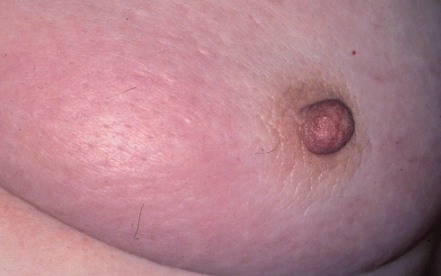 TNM klasifikace
Chirurgická léčba
Od r. 1882 se provádí radikální mastektomie s exenterací axily (odebíraly se pektorální svaly, nervy, …);
dnes se více provádí modifikovaná radikální mastektomie – oddělí se prs od fascie prsního svalu, uzliny se odebírají z povrchových etáží, uzliny pod m. pectoralis minor se obvykle neodstraňují;
další varianta – sentinelová uzlina;
záchovné výkony – kvadrantektomie, tumorektomie;
nutné doplnit radioterapií, provádí se rekonstrukční operace;
také jako modalita hormonální léčby – ovarektomie;
u BRCA se dá použít operace i jako profylaxe.
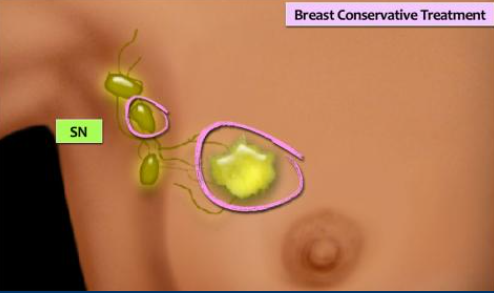 Prs šetřící operace
Breast Conserving Treatment (BCT)
Operace menšího rozsahu (prs zachovávající, prs šetřící, konzervativní operace), vhodnost takové operace se zvažuje individuálně podle řady kritérií
kvadrantektomie – odstranění čtvrtiny prsu
lumpektomie, segmentektomie – odstranění nádorového ložiska s dostatečným lemem zdravé tkáně
Mastektomie šetřící bradavky
Nádor je> 2 cm od bradavky
Velikost nádoru <5 cm
Žádná multifunkčnost
Žádné pozitivní axilární lymfatické uzliny
Radioterapie
Brachyradioterapie
boost nebo samostatná BRT (APBI)
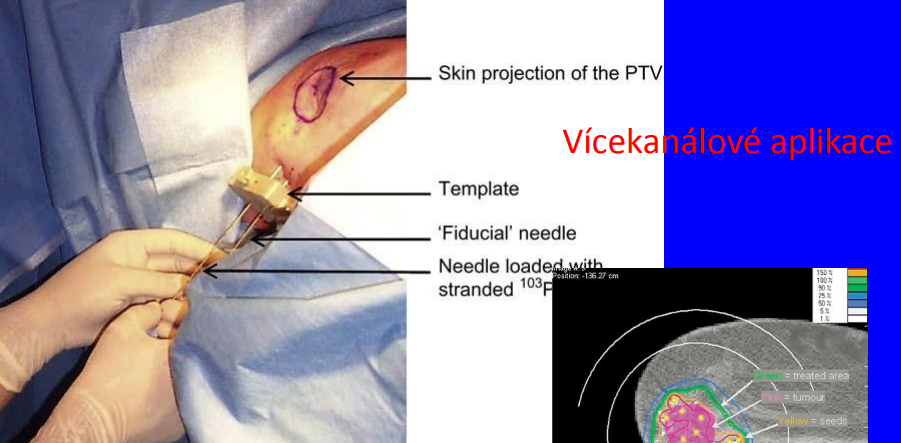 APBI
Výhody APBI kratší celková doba léčby, větší dávka záření v lůžku tumoru, snížení dávky na kůži a v plicích, menší možnost chyby v zaměření dávky, pouze jednorázový výkon
Po chirurgickém výkonu – zevní ozařování + doplnění dávky na oblast lůžka po tumoru =
„BOOST“ –
zevní ( na lůžko tumoru )
intersticiální brachyterapie ( do tkáně )
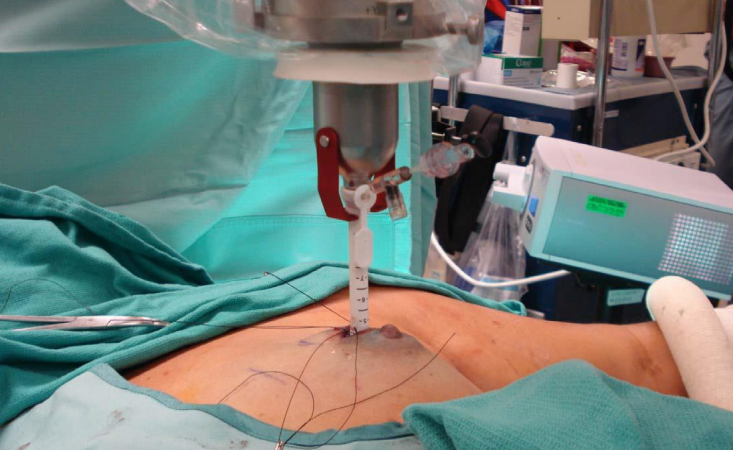 Stereotaktická radioterapie
základním zdrojem jsou lineární urychlovače s fotonovým a elektronovým zářením
Radioterapie řízená obrazem (IGRT; image guided radiotherapy) - zajišťuje přesné zaměření svazků na ozařovači. Během ozáření je kontrolována poloha pacienta pravidelným snímkováním, zda nedochází k významným odchylkám
Radioterapie s modulovanou intenzitou (IMRT; intensity modulated radiotherapy)- kopíruje cíleně nepravidelný tvar ozařovaného objemu. Tvarováním ozařovaného pole je modulována i intenzita svazku a tak dochází k dalšímu zlepšení distribuce dávky. Zároveň lze dosáhnout i rozdílného rozložení dávky v ozařovaném objemu.
Stereotaktická radioterapie
Radioterapie se připravuje pomocí CT vyšetření, na kterém je dobře vidět umístění srdce. Lze záření zacílit tak, aby procházelo jen prsem a srdce co nejvíce minulo a tím je dávka záření v oblasti srdce tak malá, že nepředstavuje žádné riziko.
U menší části je ale srdce blízko u prsu a část záření jím prochází. V takovém případě lze použít ozařování v nádechu,pomocí kterého se srdce opět dostane do bezpečné vzdálenosti. A ozařuje se pouze v nádechu; urychlovač se tedy opakovaně vypíná a spouští. Nádech (polohu hrudníku) kontroluje speciální snímací zařízení položené na hrudníku.
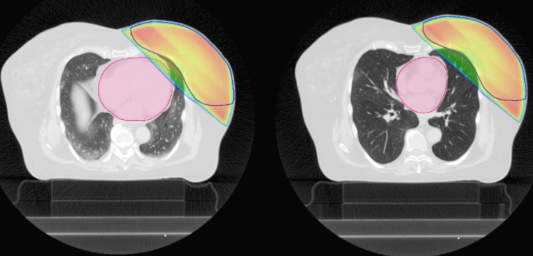 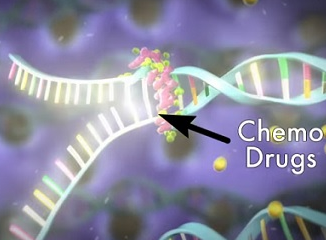 Chemoterapie
Karcinom prsu je relativně citlivý na řadu 
cytostatik, používá se převážně kombinace;
základní kombinace je CFM – cyklofosfamid, metotrexát, 5-FU, nebo kombinace s antracykliny;
monoterapie – u starších žen s omezenou dřeňovou rezervou;
adjuvantně – před menopauzou vždy při postižení uzlin, nedává se na carcinoma in situ nebo u tumoru pod 1 cm;
neoadjuvance – u rozsáhlých tumorů;
paliace – hlavní léčebná metoda u diseminovaného onemocnění, může značně prodloužit dobu přežití.
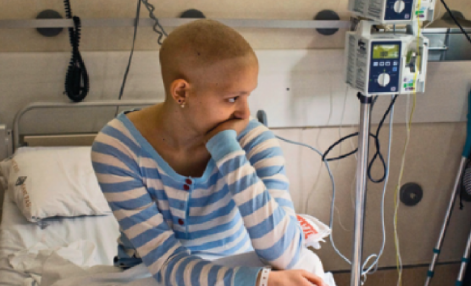 Hormonální léčba
Adjuvantně, neoadj. i paliativně;
u premenopauzálních – kastrace – chirurgická či farmakologická.
SERM - Tamoxifen
Inhibitory aromatázy - redukce syntézy ženských pohlavních hormonů
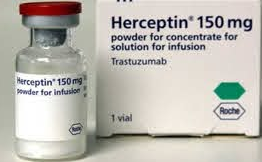 Biologická léčba
Inhibice membránových receptorů – Ig proti receptorům HER-2/neu – Herceptin
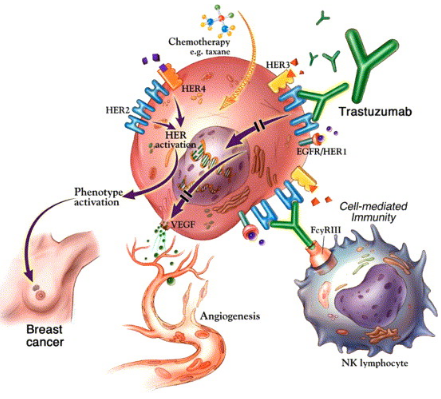 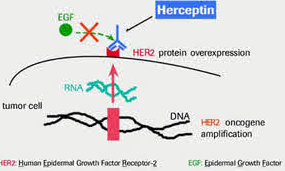 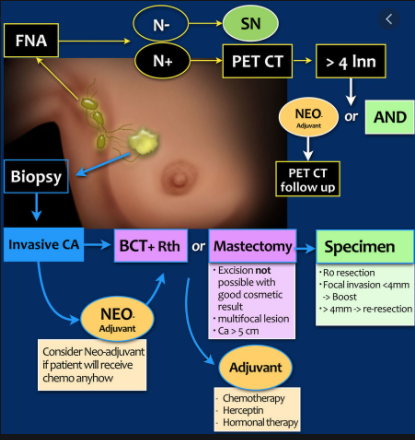